VIKBA32 Informační vzdělávání
Vyučovací metody
Mgr. Jan Zikuška			29.3. 2013
Název prezentace v zápatí
1
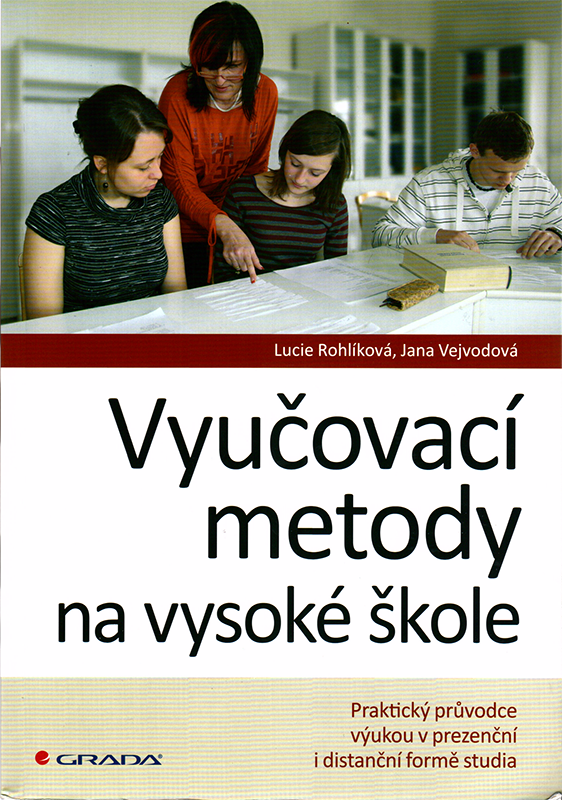 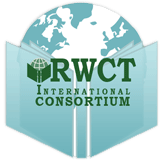 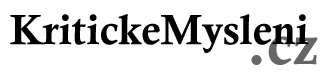 Název prezentace v zápatí
2
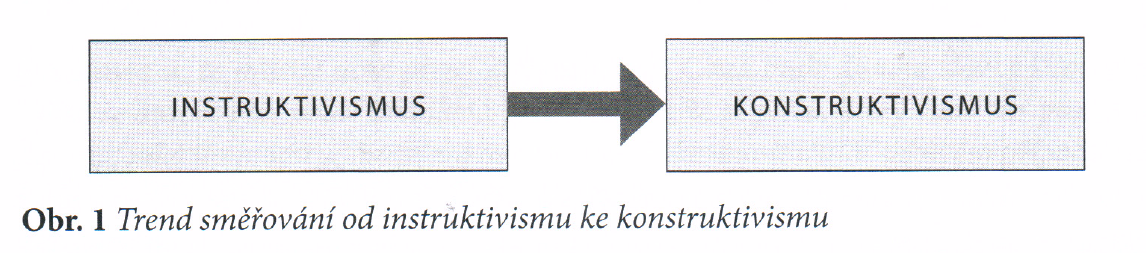 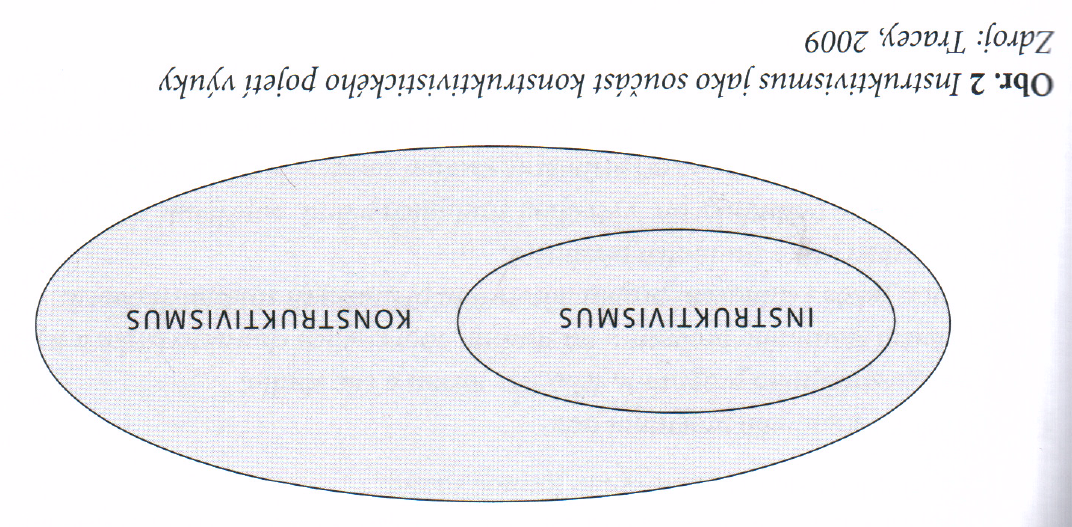 Název prezentace v zápatí
3
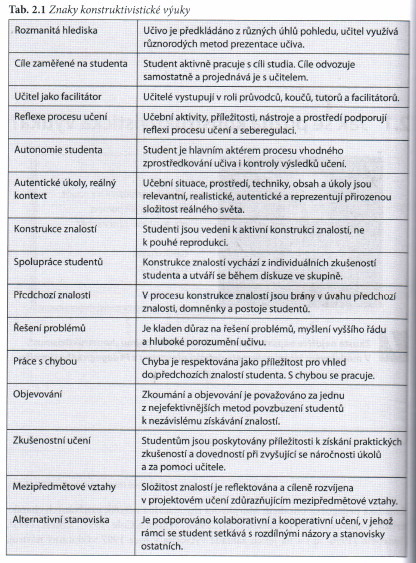 Název prezentace v zápatí
4
Název prezentace v zápatí
5
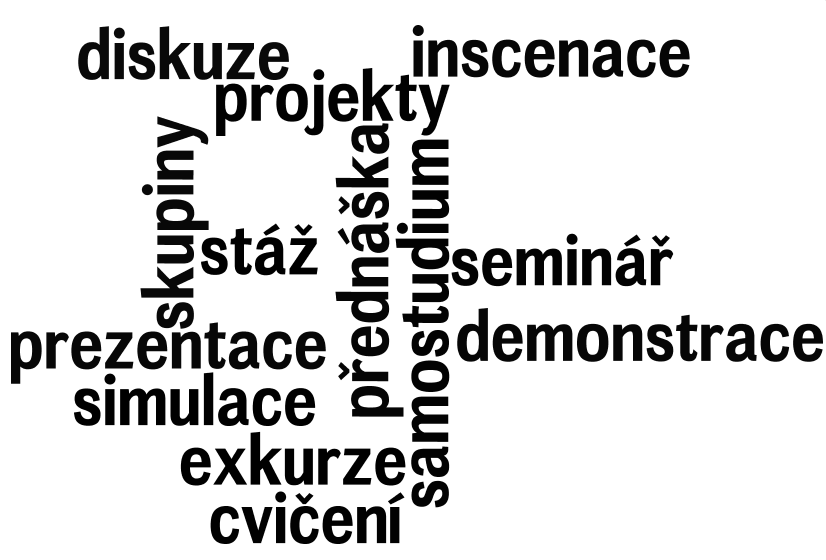 Název prezentace v zápatí
6
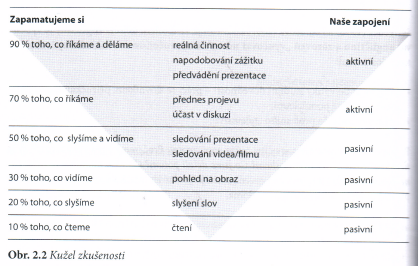 Název prezentace v zápatí
7
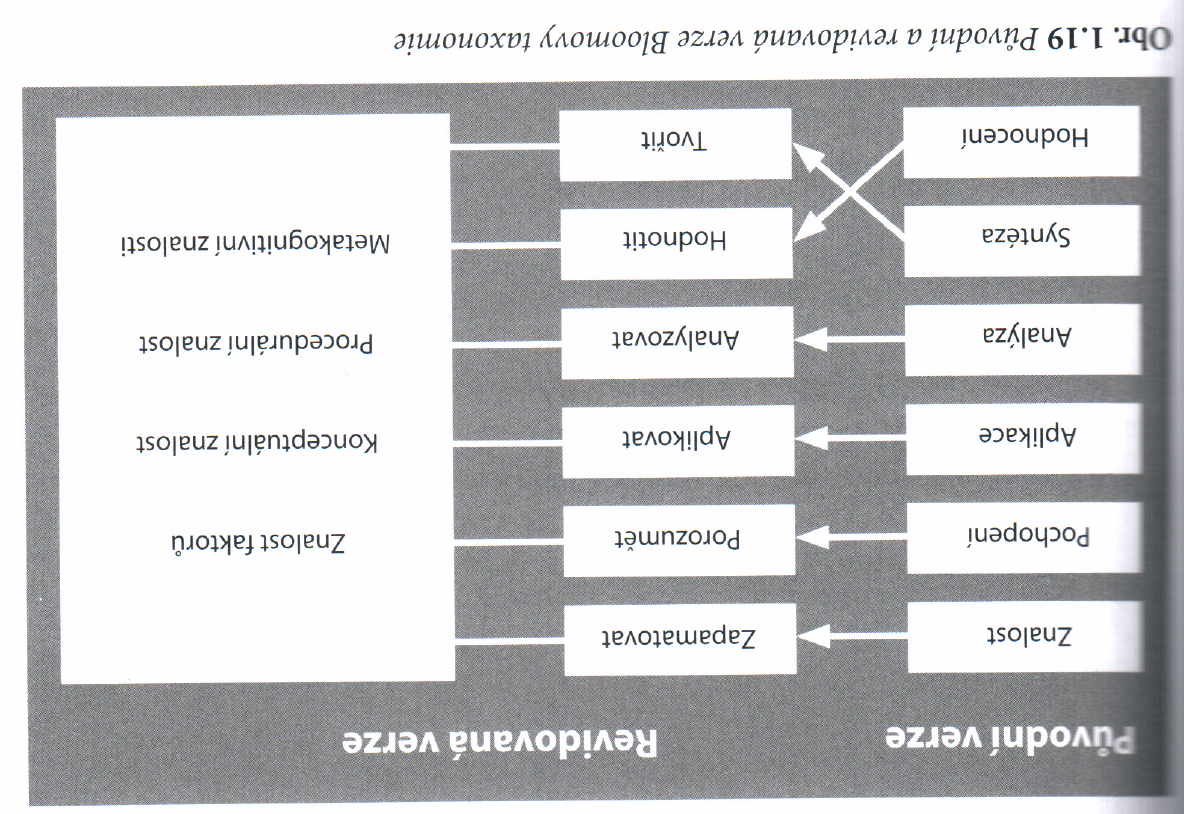 Název prezentace v zápatí
8
Bloomova taxonomie
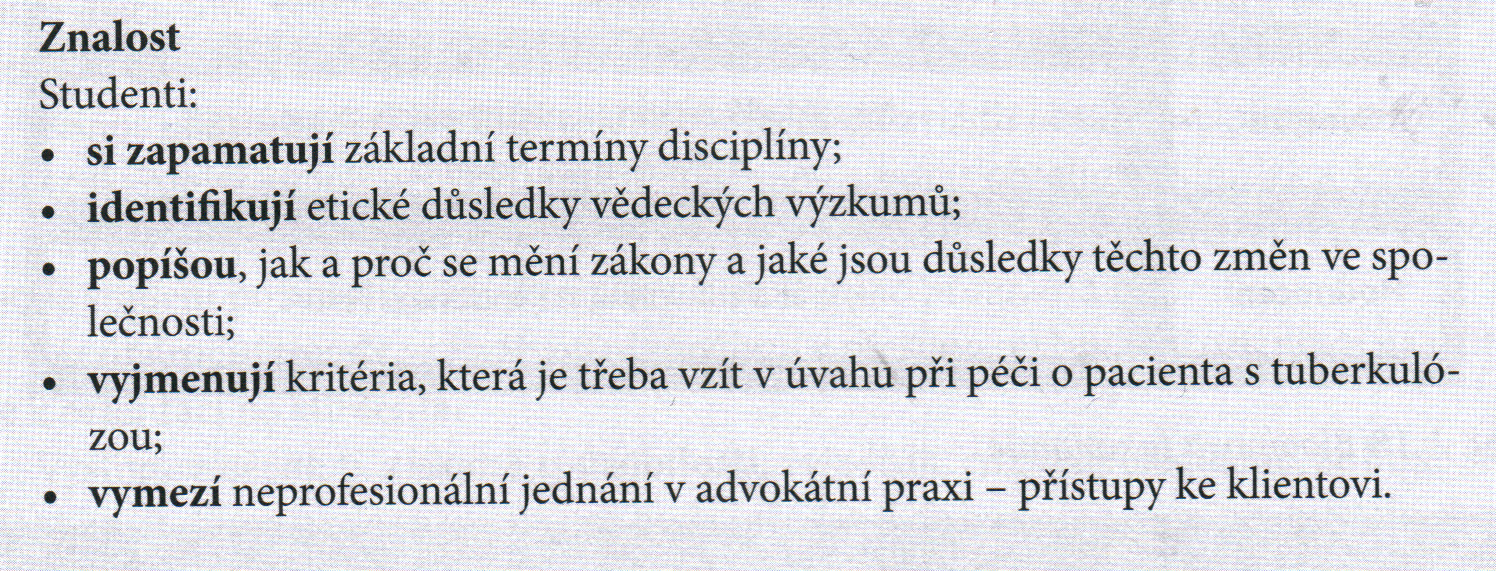 definovat, doplnit, napsat, opakovat, pojmenovat, popsat, přiřadit, reprodukovat, seřadit, vybrat, vysvětlit, určit
Název prezentace v zápatí
9
Bloomova taxonomie
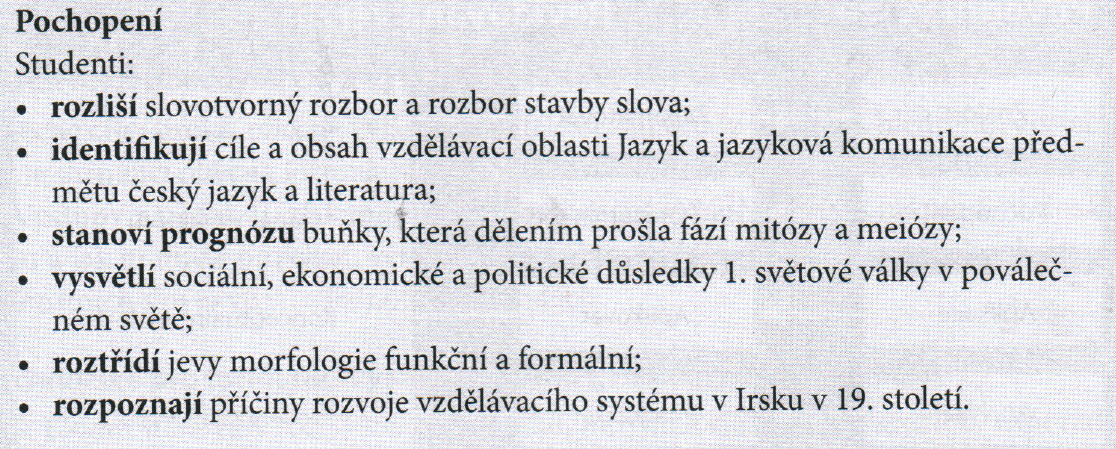 dokázat, jinak formulovat, ilustrovat, interpretovat, objasnit, odhadnout, opravit, přeložit, převést, vyjádřit vlastními slovy, vyjádřit jinou formou, vysvětlit, vypočítat, zkontrolovat, změřit
Název prezentace v zápatí
10
Bloomova taxonomie
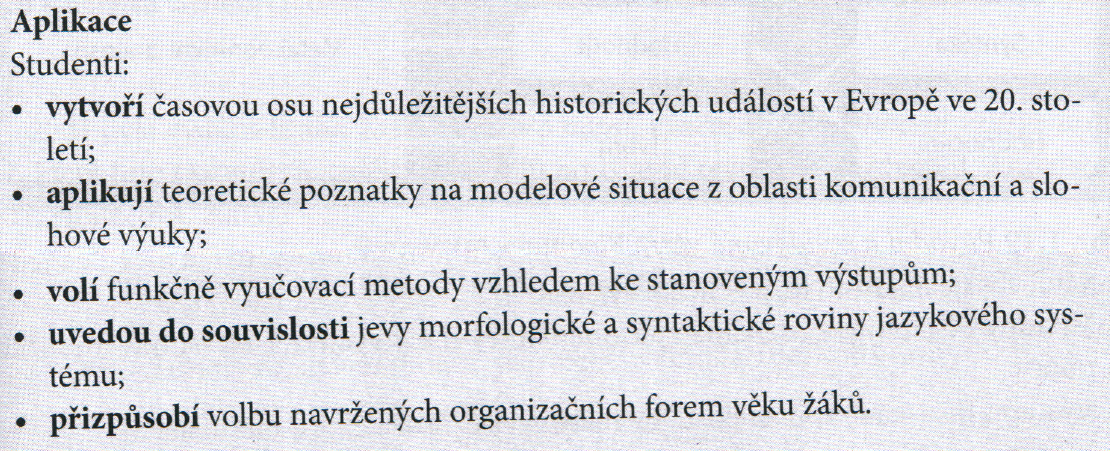 aplikovat, demonstrovat, diskutovat, interpretovat údaje, načrtnout, navrhnout, plánovat, použít, prokázat, registrovat, řešit, uvést vztah mezi, uspořádat, vyčíslit, vyzkoušet
Název prezentace v zápatí
11
Bloomova taxonomie
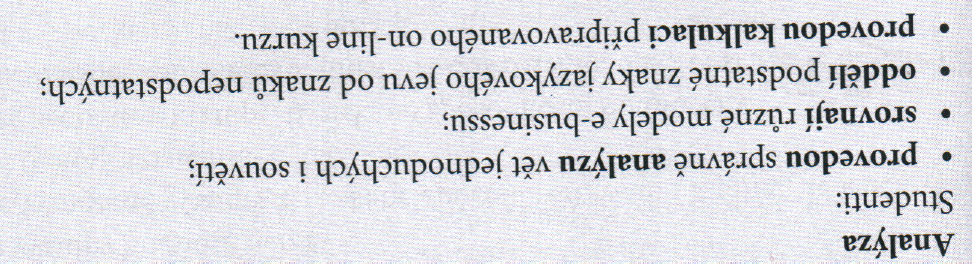 analyzovat, provést rozbor, rozhodnout, rozlišit, rozčlenit, specifikovat
Název prezentace v zápatí
12
Bloomova taxonomie
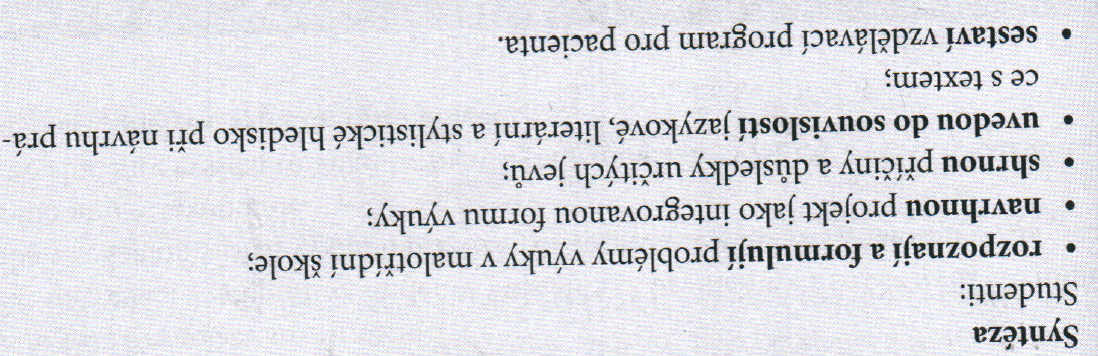 kategorizovat, klasifikovat, kombinovat, modifikovat, napsat sdělení, navrhnout, organizovat, reorganizovat, shrnout, vyvodit obecné závěry
Název prezentace v zápatí
13
Bloomova taxonomie
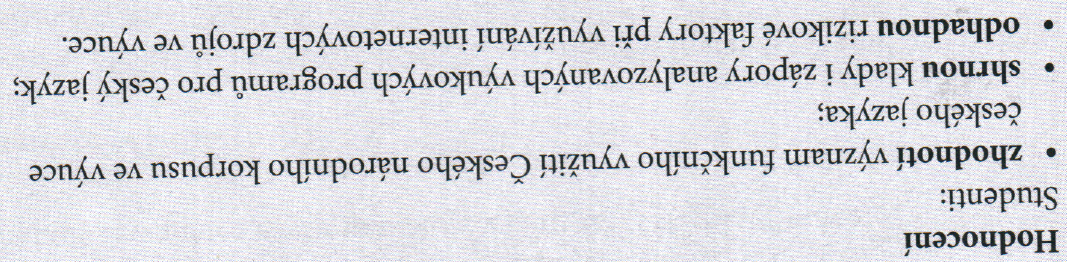 argumentovat, obhájit, ocenit, oponovat, podpořit (názory), porovnat, provést kritiku, posoudit, propvěřit, srovnat s normou, vybrat, uvést klady a zápory, zdůvodnit, zhodnotit
Název prezentace v zápatí
14
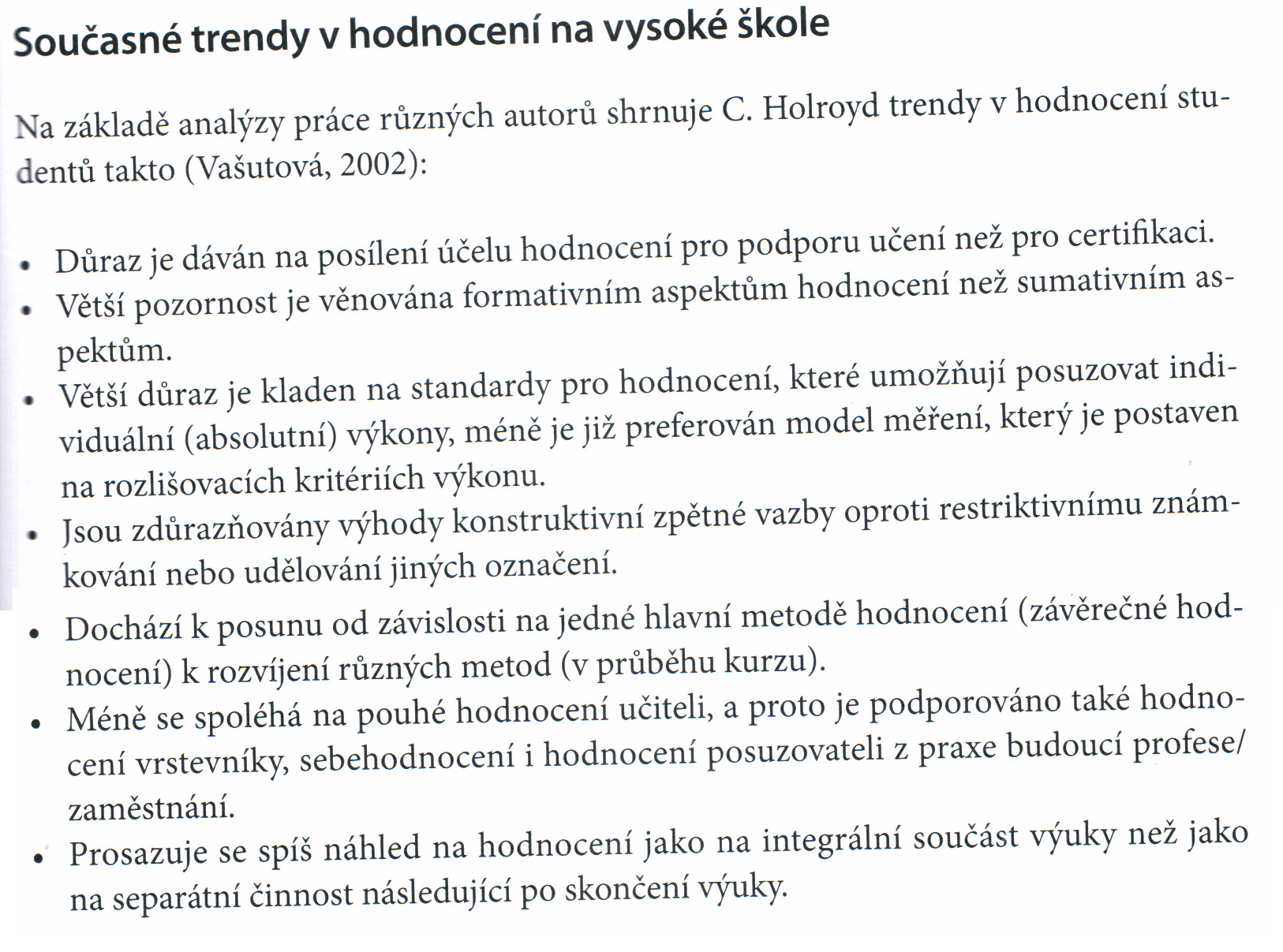 Název prezentace v zápatí
15
Těším se na příště
Hezký víkend
Inovace předmětu byla podpořena z projektu: Centrum informačního vzdělávání: rozvoj informační gramotnosti na MU. Registrační číslo projektu CZ.1.07/2.2.00/28.0241.
Název prezentace v zápatí
16